Relatório de Atividades Desenvolvidas na Secretaria de Saúde
1º Quadrimestre 2019
     janeiro a abril
Consultas Profissionais médicos
Atendimentos Profissionais
Número de Visita Domiciliar PSF 01
Número de Visita Domiciliar PSF 02
Visitas Domiciliares
População de Gestantes Hipertensos e Diabéticos
Número de Exames Realizados no CRE em Francisco Beltrão
Número de Exames Realizados no CRE em Francisco Beltrão
Pacientes Encaminhados CascavelCEONC e UOPECCAN
Cirurgias Eletivas
Atividades Realizadas pela Equipe Saúde Bucal 01
Atividades Realizadas pela Equipe Saúde Bucal 02
Dispensação de Medicamentos na Farmácia da UBS
Dentre eles um elenco de 290 medicamentos em geral
antibióticos, 
antimicrobianos, 
antiparasitários, 
suspensões, 
comprimidos, psicotrópicos, 
gotas, 
injetáveis e 
aplicação de soro endovenoso ambulatorial.
Componente Especializado da Assistência Farmacêutica – CEAF
Atualmente o fornecimento dessas classes de medicamentos é disponibilizada mediante a protocolo (LME) pela 8º Regional de Saúde, esses medicamentos são distribuídos mensalmente para o município e consequentemente distribuído pela Farmácia Básica de Saúde para __70__ pacientes cadastrados para as mais diferentes formas de tratamento como ACNE GRAVE, ARTRITE REUMATÓIDE, ASMA GRAVE E DPOC, DISLIPIDEMIA, DOENÇA DE ALZHEIMER, DOENÇA DE PARKINSON, ESQUIZOFRENIA REFRATÁRIA entre outras.
Fornecido contraceptivos a __105__ mulheres no primeiro quadrimestre de 2018.
Atendimento de Epidemiologia
Atendimento Saúde do Trabalhador
Números de óbitos
Atividades Desenvolvidas Pela Vigilância Sanitária
Atividades Desenvolvidas Pela Vigilância Ambiental
Atividades Realizadas pelo Agente de Endemias (Dengue)
Pacientes que necessitam ficar na Pensão
Pacientes Agendados em Curitiba
Transporte de Pacientes Agendados Viagens realizadas
Atendimentos na Fundação Hospitalar da Fronteira
Atendimento Fisioterapia
Atendimento Nutricionista
Atendimento Psicóloga
Consultas Médicas Especializadas no Centro Regional Especialidade CRE
Número de Procedimentos
Pacientes que Realizaram Exame Laboratorial – Laboratório Municipal
Número de Pacientes que Realizam Exames no Centro de Saúde
Número de Teste do Pezinho
Teste da Mãezinha
Doses de vacinas
Doses de Vacina
Classificação das Gestantes
Visitas Domiciliares ACS
Visitas Domiciliares ACS
Visitas Domiciliares ACS
Visitas Domiciliares ACS
Visitas Domiciliares ACS
Conselho Municipal de Saúde
Palestras  (PSE, Gestantes, HAS/DIA, Vigilância em Saúde e Comunidades)
Cronograma de atendimento médico
Dr. Renato
Cronograma de atendimento médico
Dra. Annielys – Programa Saúde da Família 01
Cronograma de atendimento médico
Alimentados pela Enfermeiro Lucas
- PNI (Programa Nacional de Imunização) 
- API (Relatório de Doses Aplicadas)
- EDI (Estoque de Vacinas)
- SIAIU(Entrada e Saída das Vacinas)
- EAPV (Eventos Adversos Pós Vacinação)
- SINAN(Sistema de Notificação de Agravos Nacionais
- SINAN WEB (Fluxo de Retorno)
- SINAN ON LINE (Dengue e Gripe)
- SISNET ( Sistema de Envio de Dados de Notificações)
- EXANTEMÁTICA ( Relatório Semanal de Doença Exantemática)
- PLANILHA DA DENGUE ( Paralela)
- SNILT (Sistema de Notificação da Infecção Latente da Tuberculose)
- SIVEP-DDA (Sistema de Informação de Vigilância Epidemiológica de Doenças Diarreicas Agudas)
- SDRA (Sistema de Proporção de Casos de Doenças Respiratórias Agudas)
- SIM (Sistema Informação de Mortalidade) Responsável
- SINASC (Sistema de Informação de Nascidos Vivos) Responsável
- SIAB (Sistema de Informação da Atenção Básica) Responsável
- GAL (Sistema de Gerenciamento Laboratorial, LACEN)
- PSE (Programa Saúde na Escola)
- VIGIASUS 
- SININHO (Sistema de Informação de Notificação de Acidente de Trabalho Simplificado)
- SISCOLO (Sistema de Informação da Prevenção do Câncer de Colo de Útero)
- SISMAMA (Sistema de Informação de Prevenção de Câncer de Mama)
- PMA2 –EAB (Relatório de Produção e Marcadores para Avaliação)
- Ficha D (Registro de Atividades, Procedimentos e Notificações)
- Ficha D C (Registro de Atividades, Procedimentos e Notificações Complementar)
- PMA2 – C (Atividades e Produção)
- SSA2 (Relatório da Situação de Saúde e Acompanhamento na Área/Equipe)
- SARGS
- DAB
-Planilha Brucelose
-SIES (Vacina)
Alimentados pela Enfermeira Tainá/Samantha
- SISPRENATAL WEB (Sistema de Informação do pré-natal envio via internet)
- TESTE RÁPIDO (Relatório de Produção)
- SISCAN (Exames de Colo de útero e Mama)
VITAMINA A
TESTE DO PEZINHO
TESTE DA MÃEZINHA
Alimentados pela Farmacêutica Eloá
- RELATÓRIO DE PRESERVATIVOS E ANTICONCEPCIONAIS
- RELATÓRIO DE TUBERCULOSE
-RELATÓRIO DE HANSENÍASE
LME
Alimentado pela Agente Sanitária Suzane
- SISAGUA (Sistema de Informação de Vigilância de Qualidade da Água para      Consumo Humano)
- GAL (Gerenciador de Ambiente Laboratorial)
- PROVEME (Programa Nacional de Verificação da Qualidade de Medicamentos)
- PROGRAMA ESTADUAL DE RESIDUOS DE MEDICAMENTOS VETERINÁRIO EM ALIMENTOS DE ORIGEM ANIMAL
- PROGRAMA DE ANALISE E RESÍDUOS DE AGROTÓXICO EM ALIMENTO
- PROGRAMA LEITE DAS CRIANÇAS
-PROGRAMA ESTADUAL DE COLETA DE AMOSTRAS DE ALIMENTOS
-SIES (Sistema de informação de Insumos Estratégicos)
SIEVISA
Alimentados pela Nutricionista Angela
BOLSA FAMÍLIA
SISVAN
LEITE DAS CRIANÇAS
Alimentados pelo Agente Adm. Jeferson
E-SUS
SISPNCD
SIES
SISNET
- SIA (Sistema de Informação Ambulatorial)*
- BPA (Digitação de Dados)*
- FPO (Controle de Programação Orçamentária)*
- CNES (Conversão das Bases Cadastrais)*
- DE PARA SIA (Faturamento da produção ambulatorial)*
- VERSIA (Verificador de informação do SIA)*
- SIAB (Sistema de Informação da Atenção Básica)*
X Conferencia Municipal de saúde
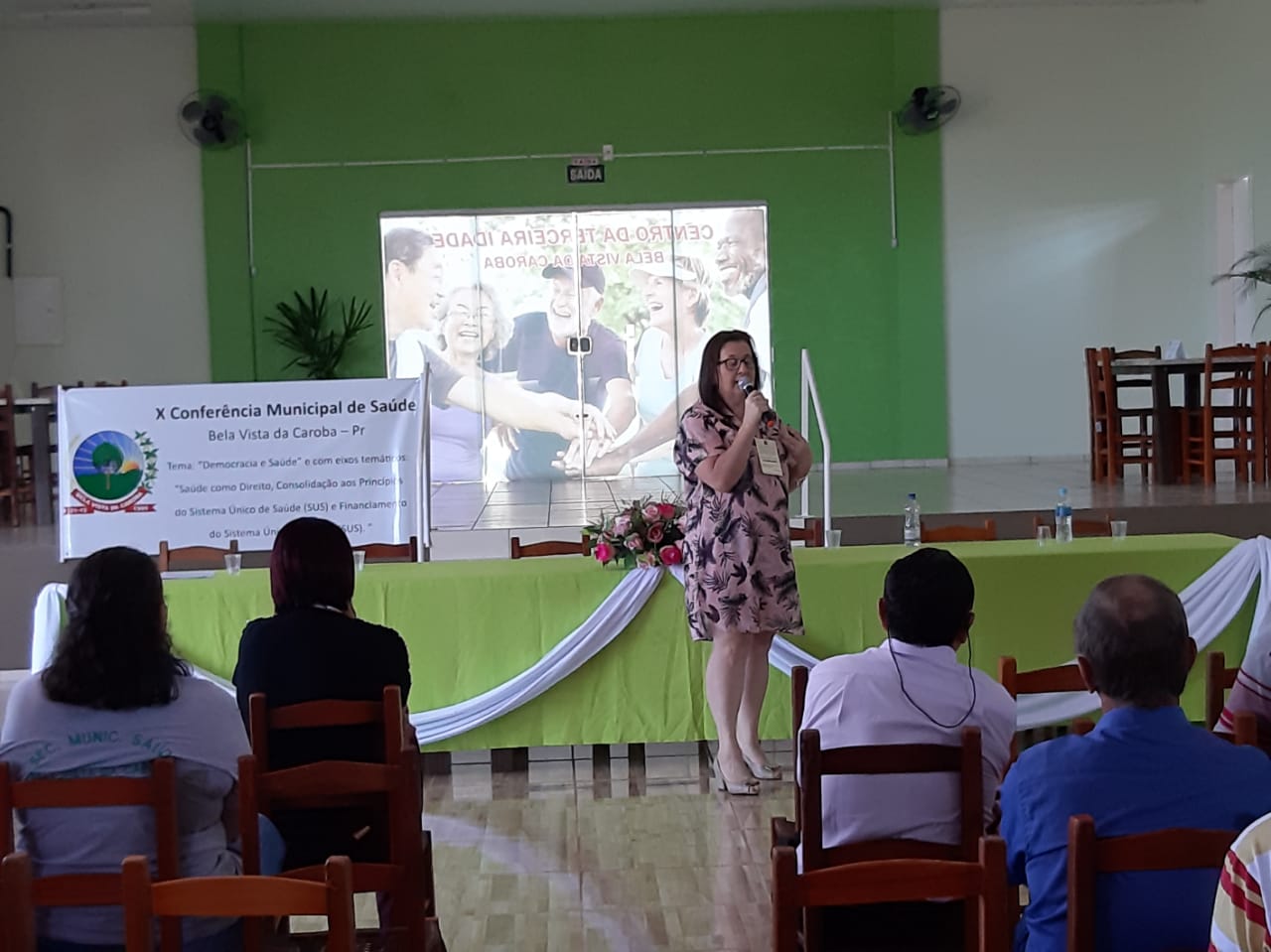 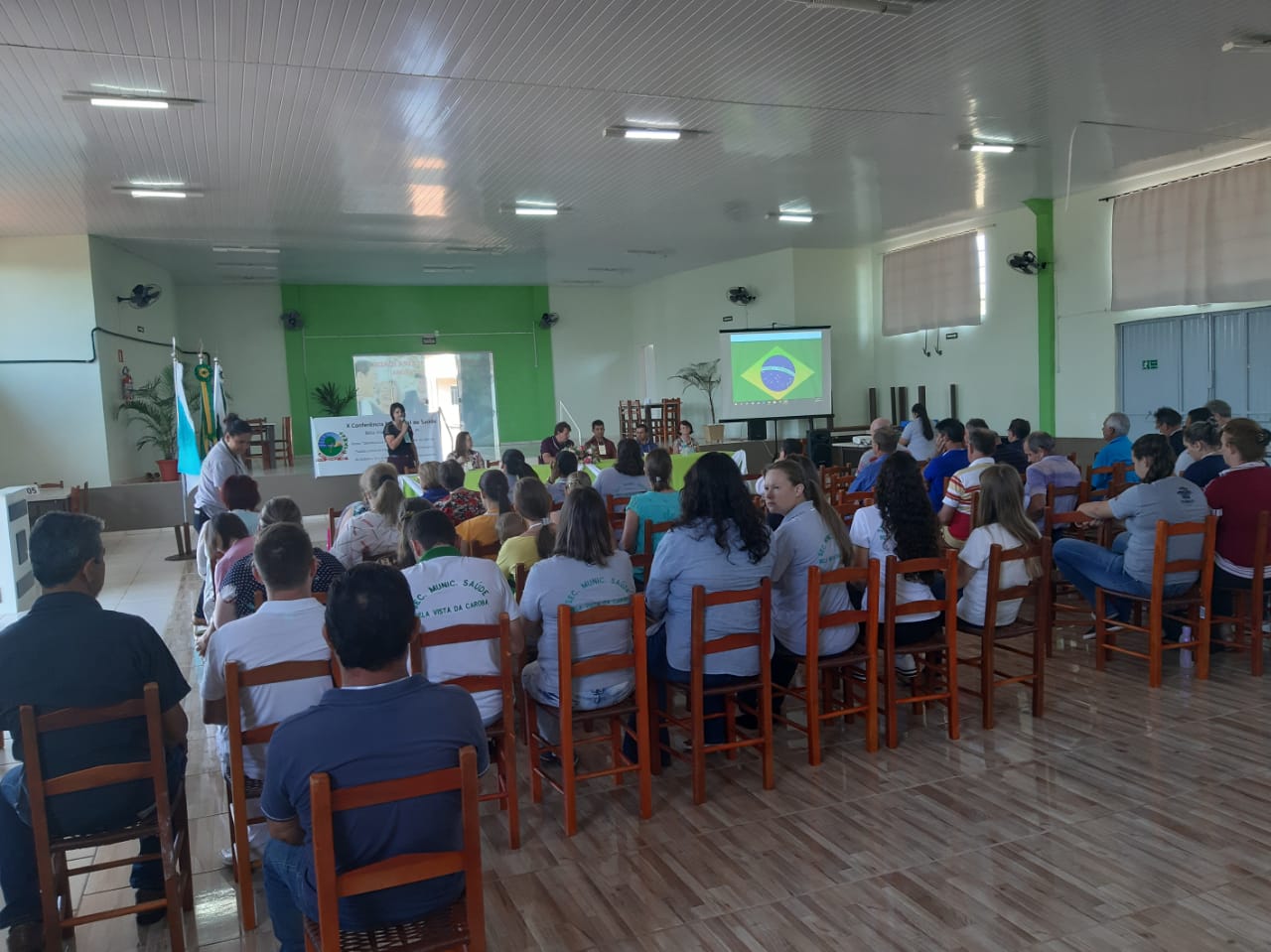 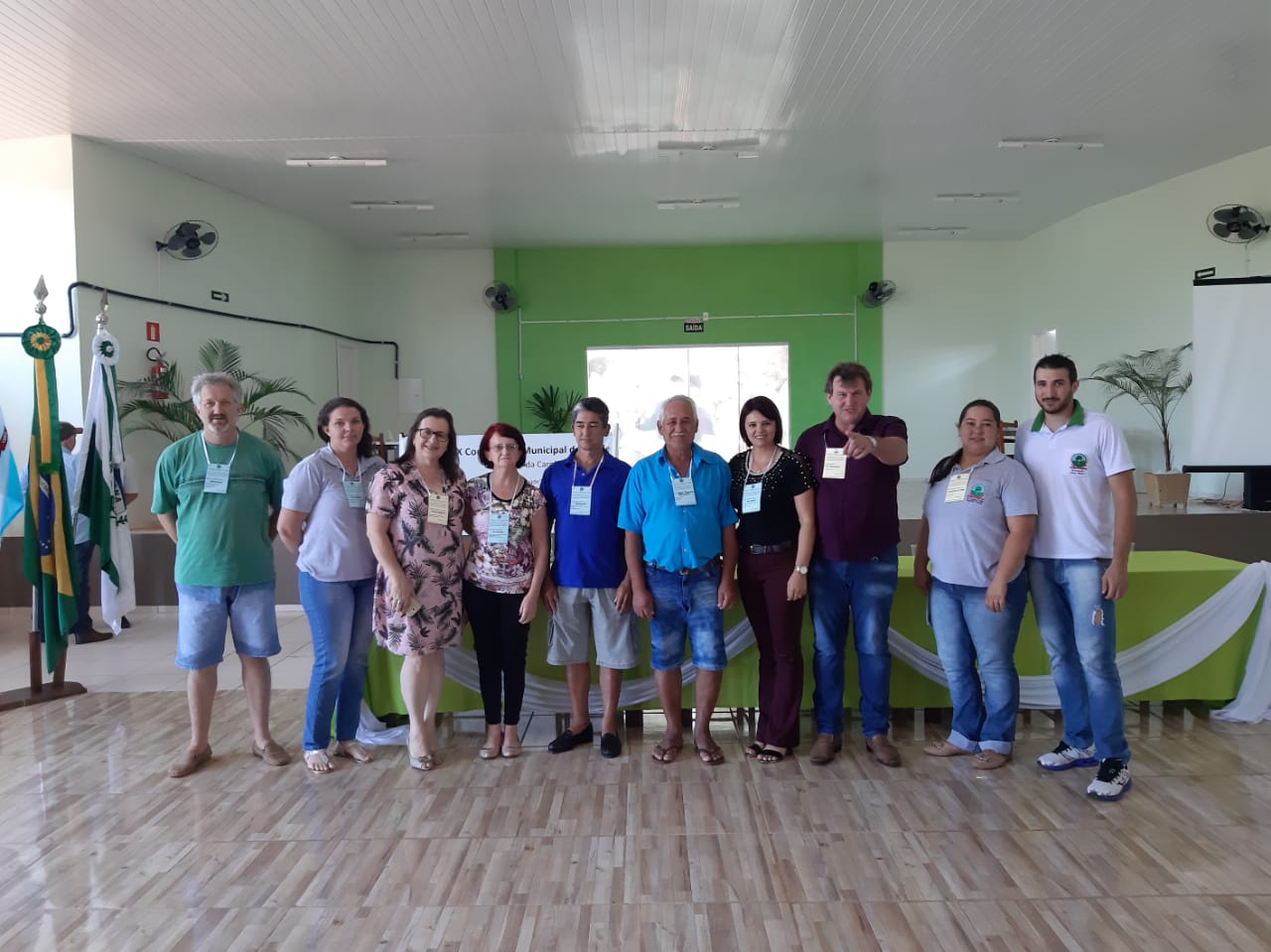 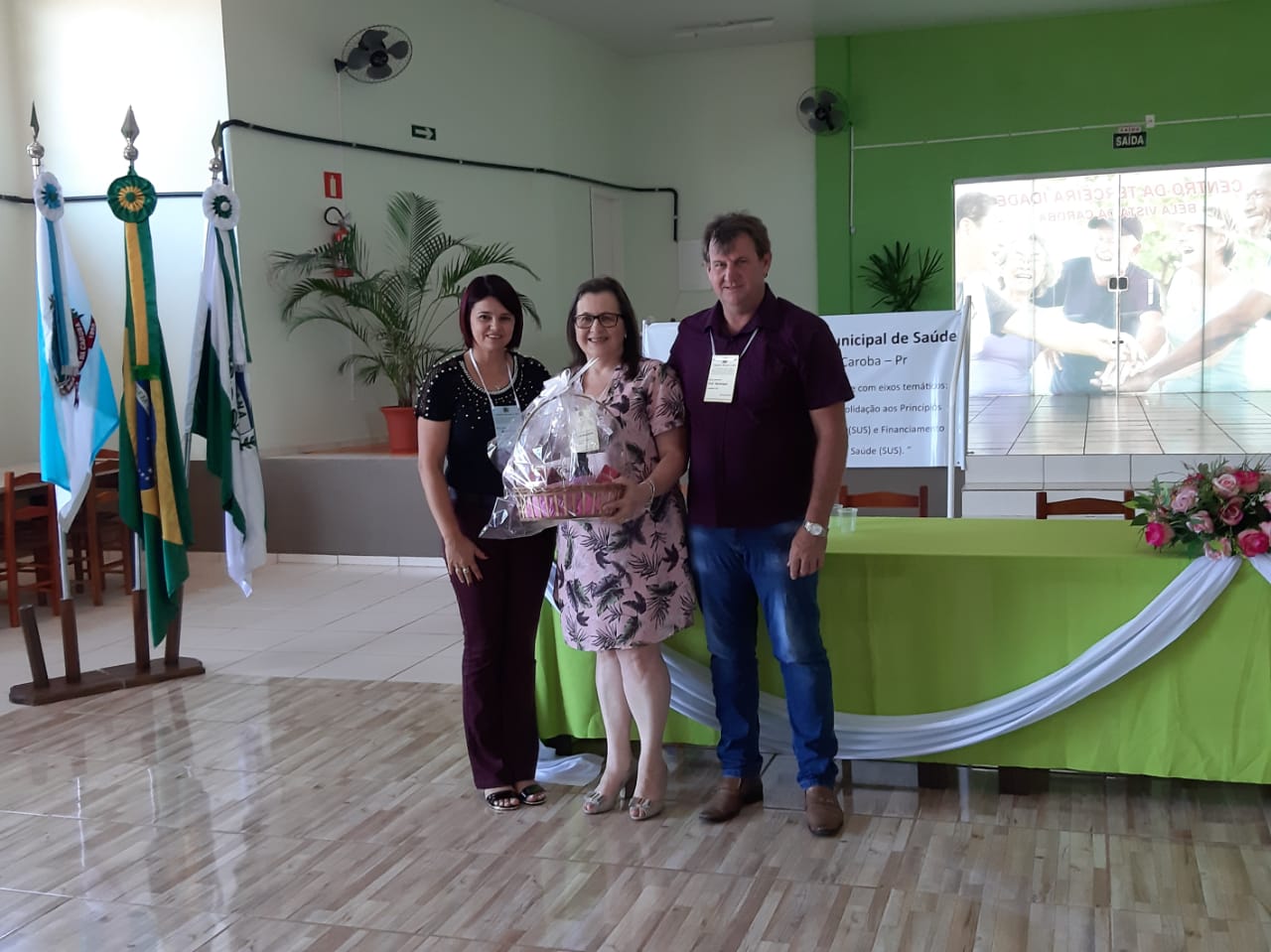 Hiperdia  Santa Lucia
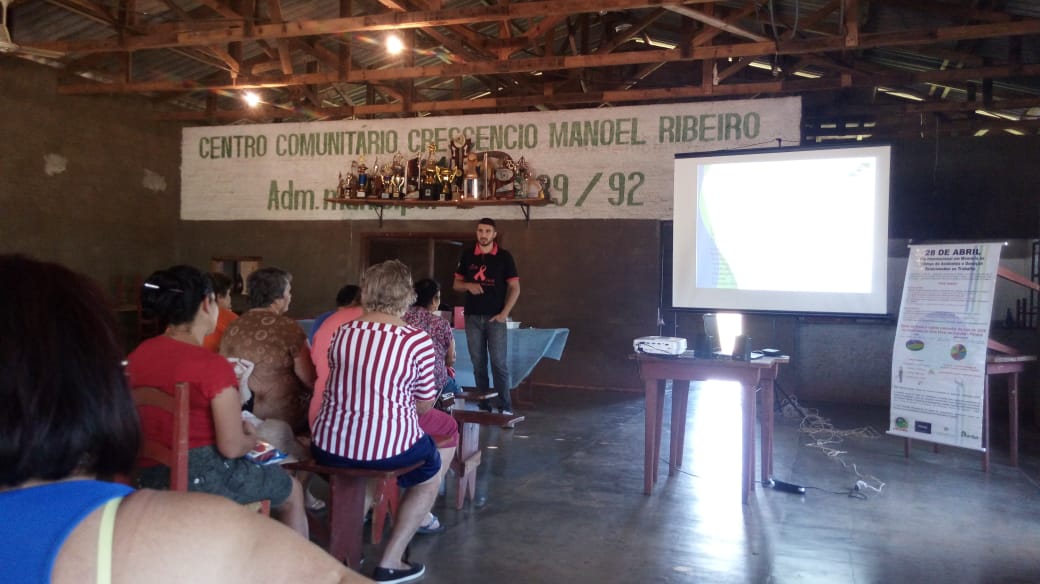 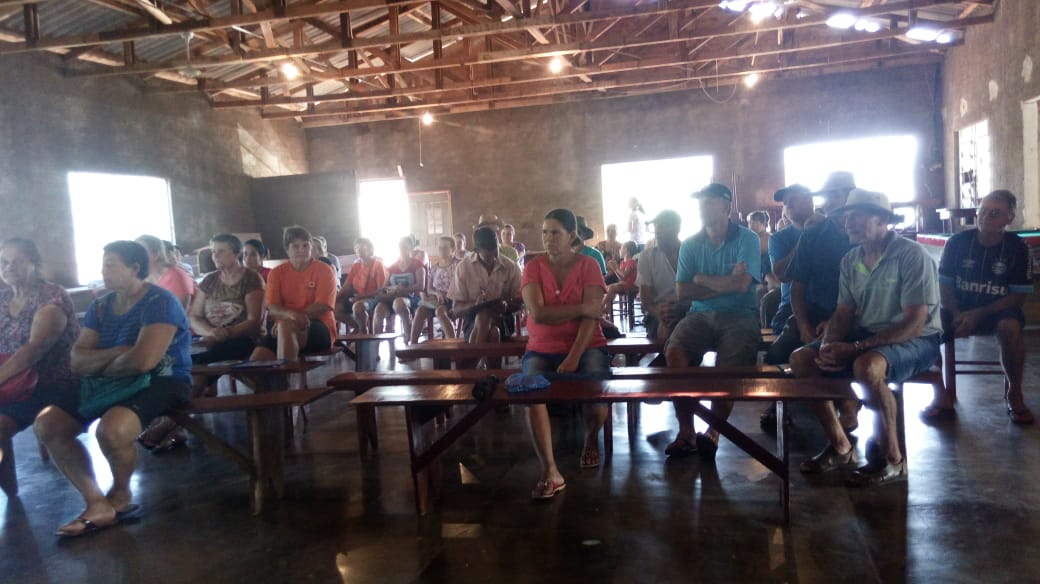 Hiperdia Vista Gaucha
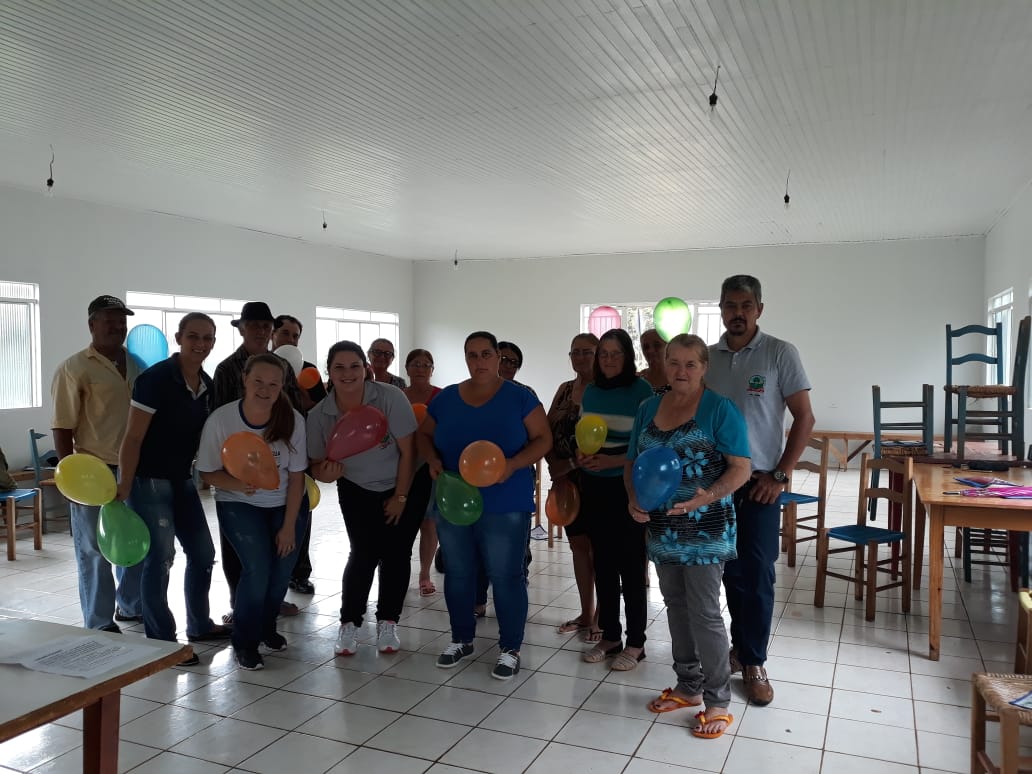 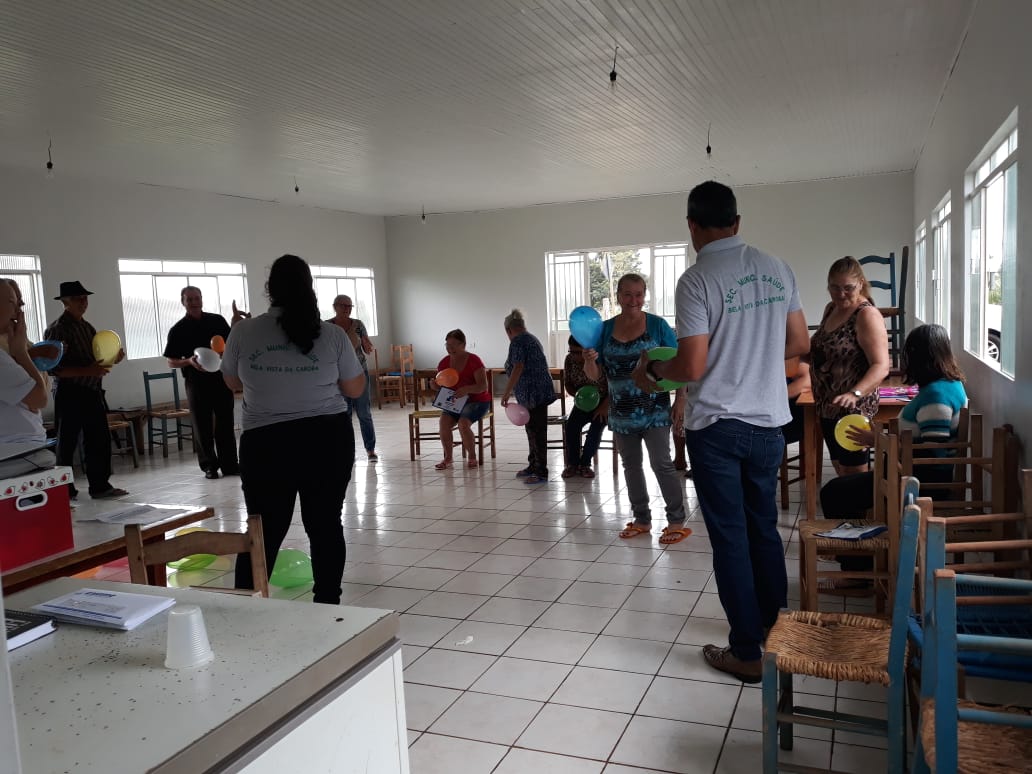 Capacitação da equipe AB
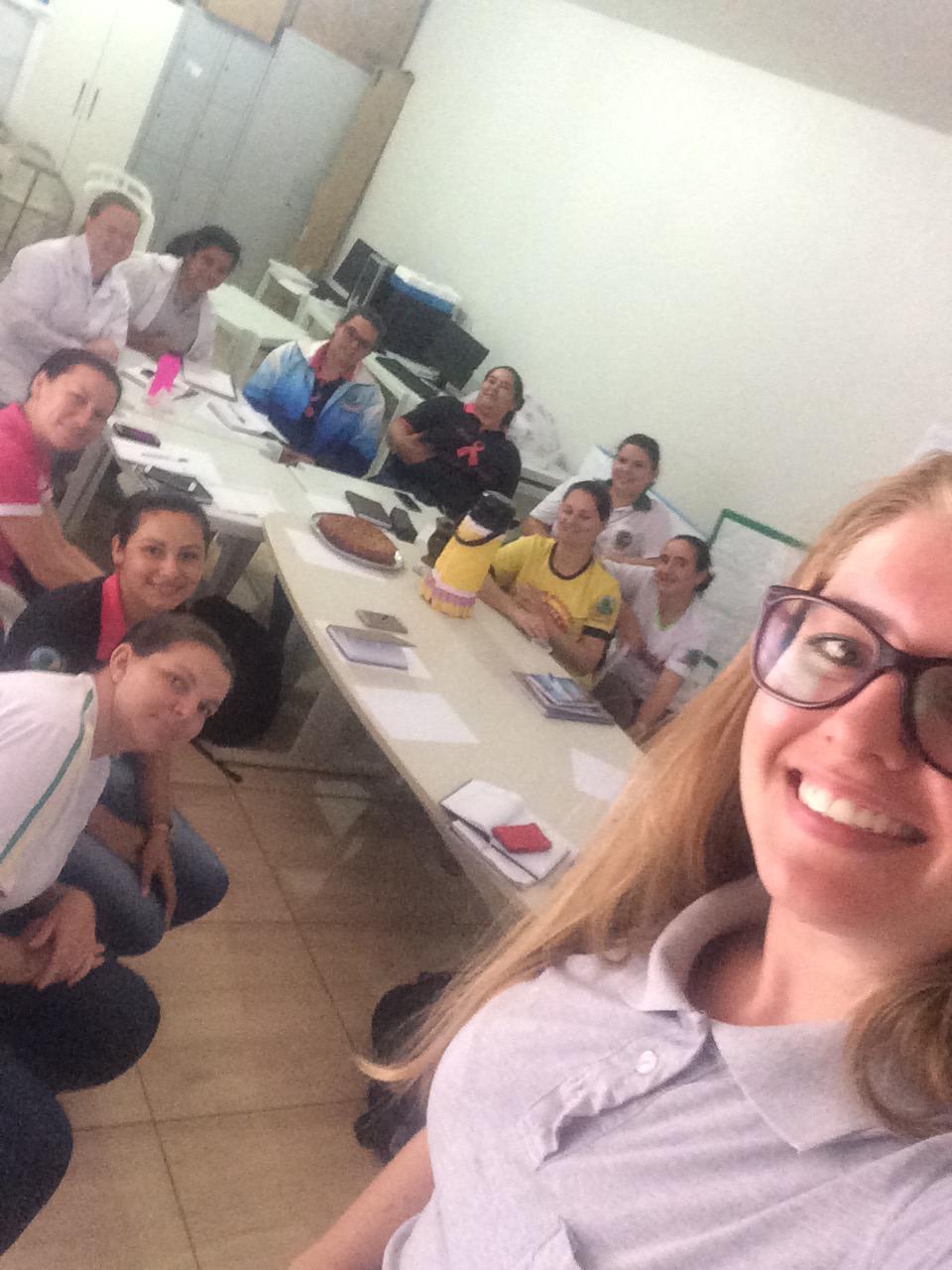 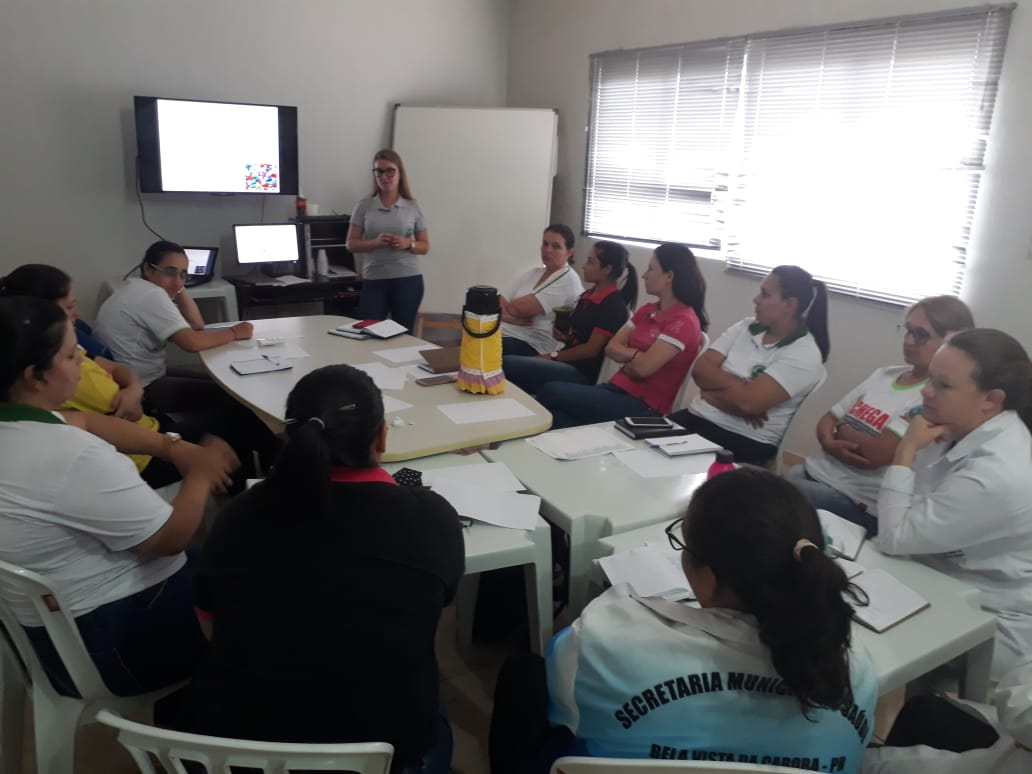 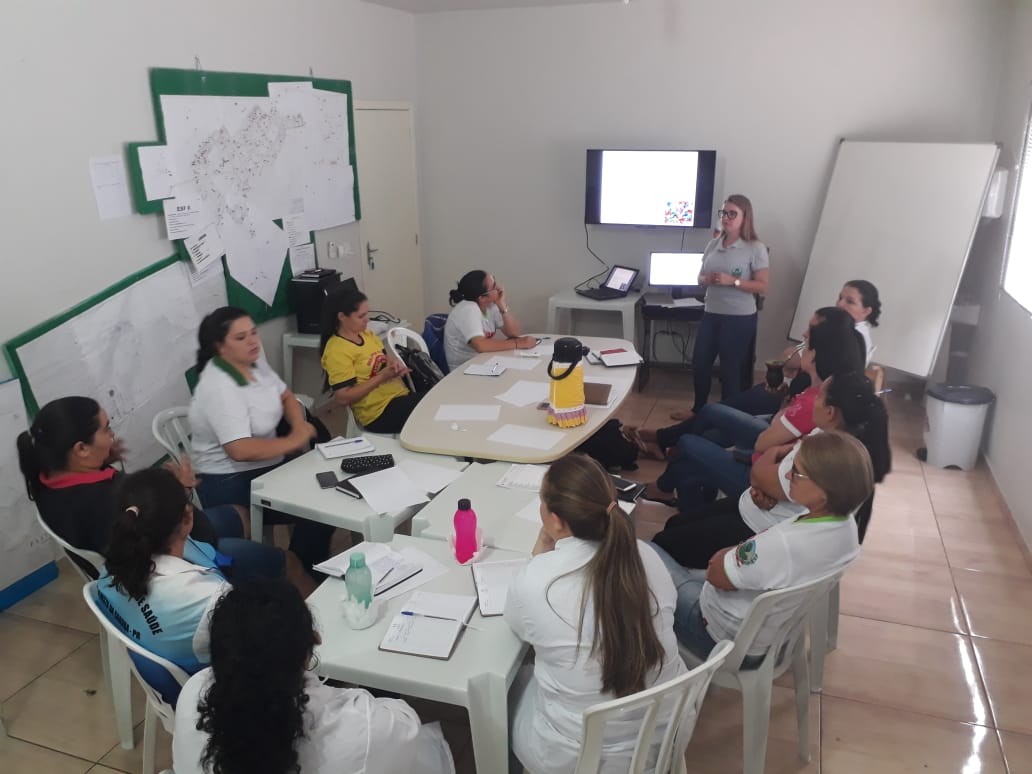 Encontro de Gestantes
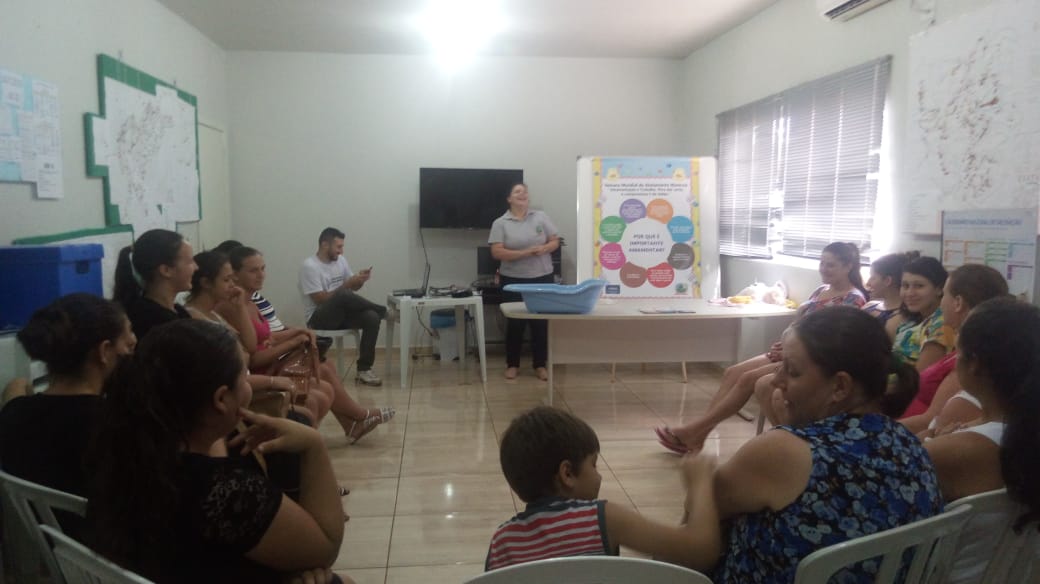 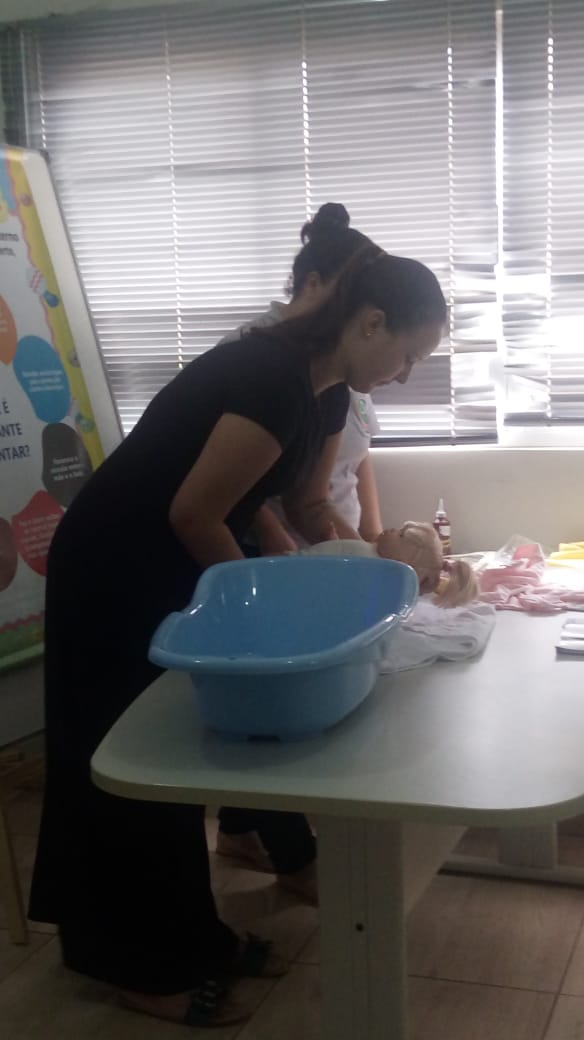 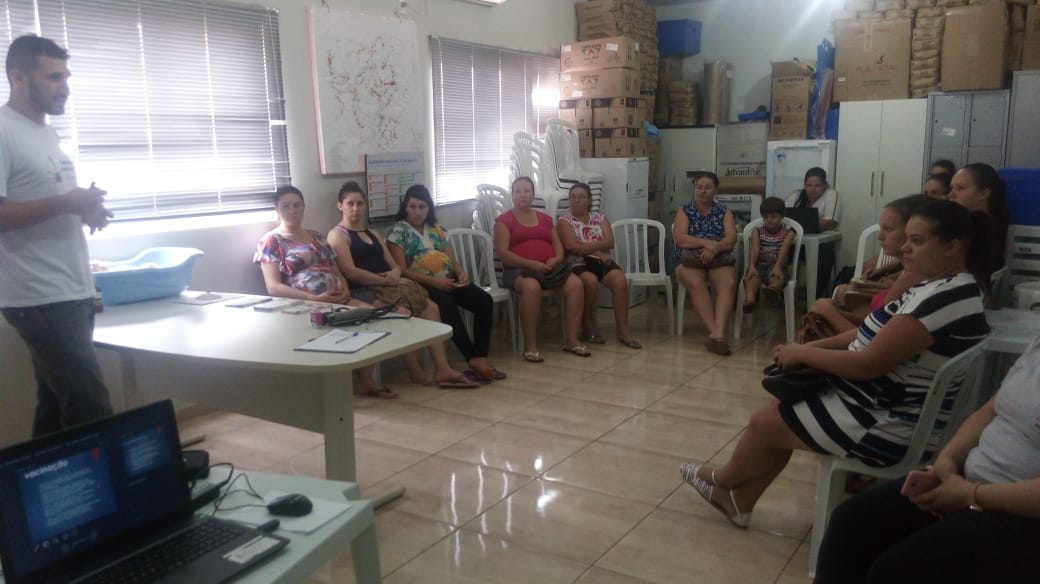 Grupo antitabagismo
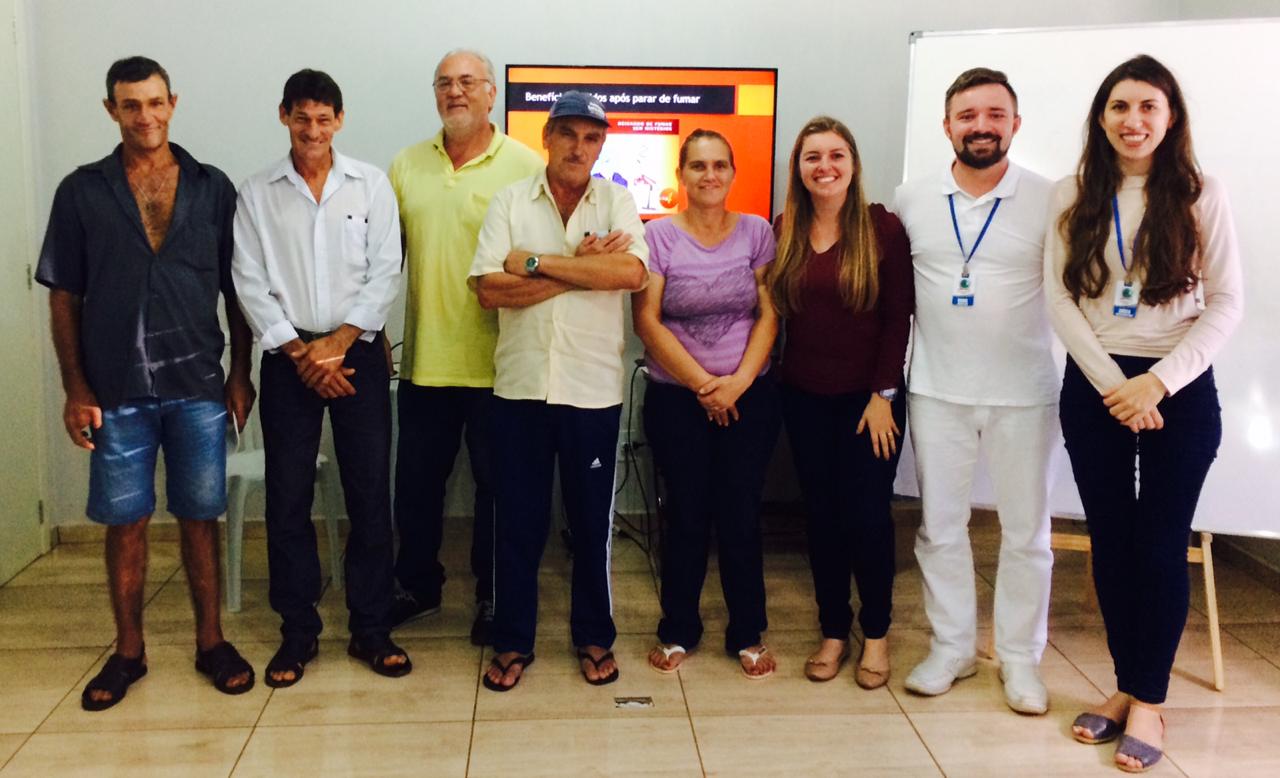 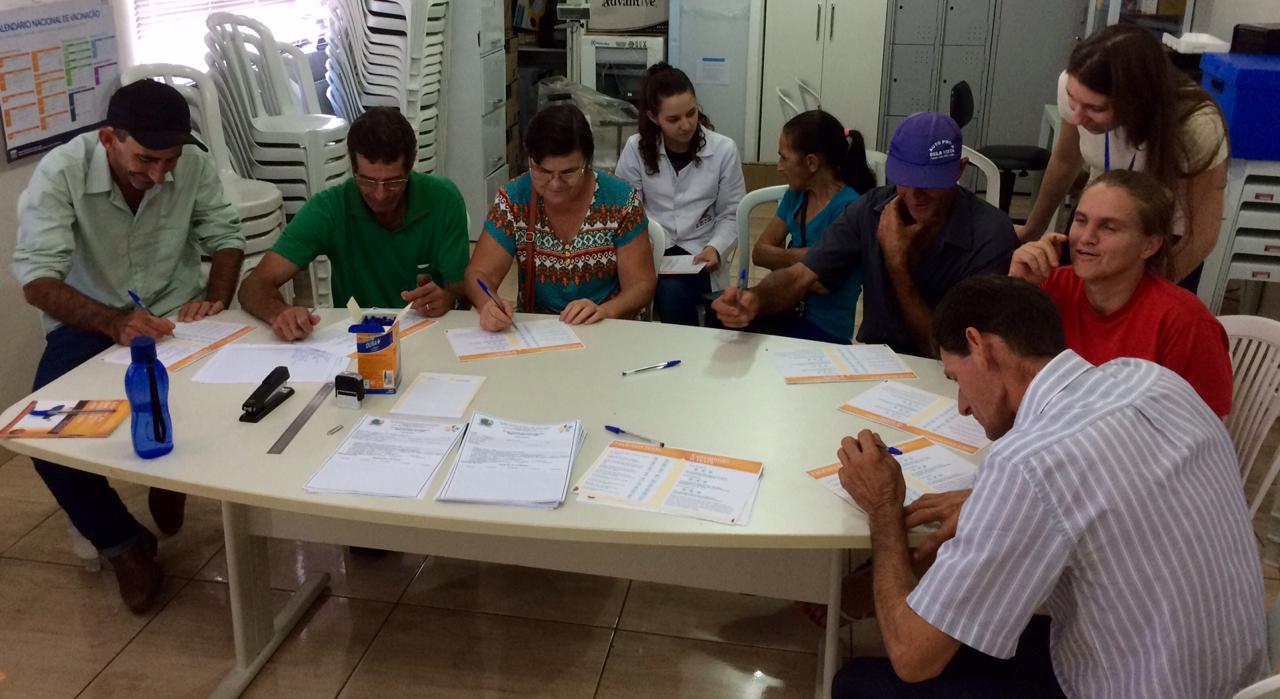 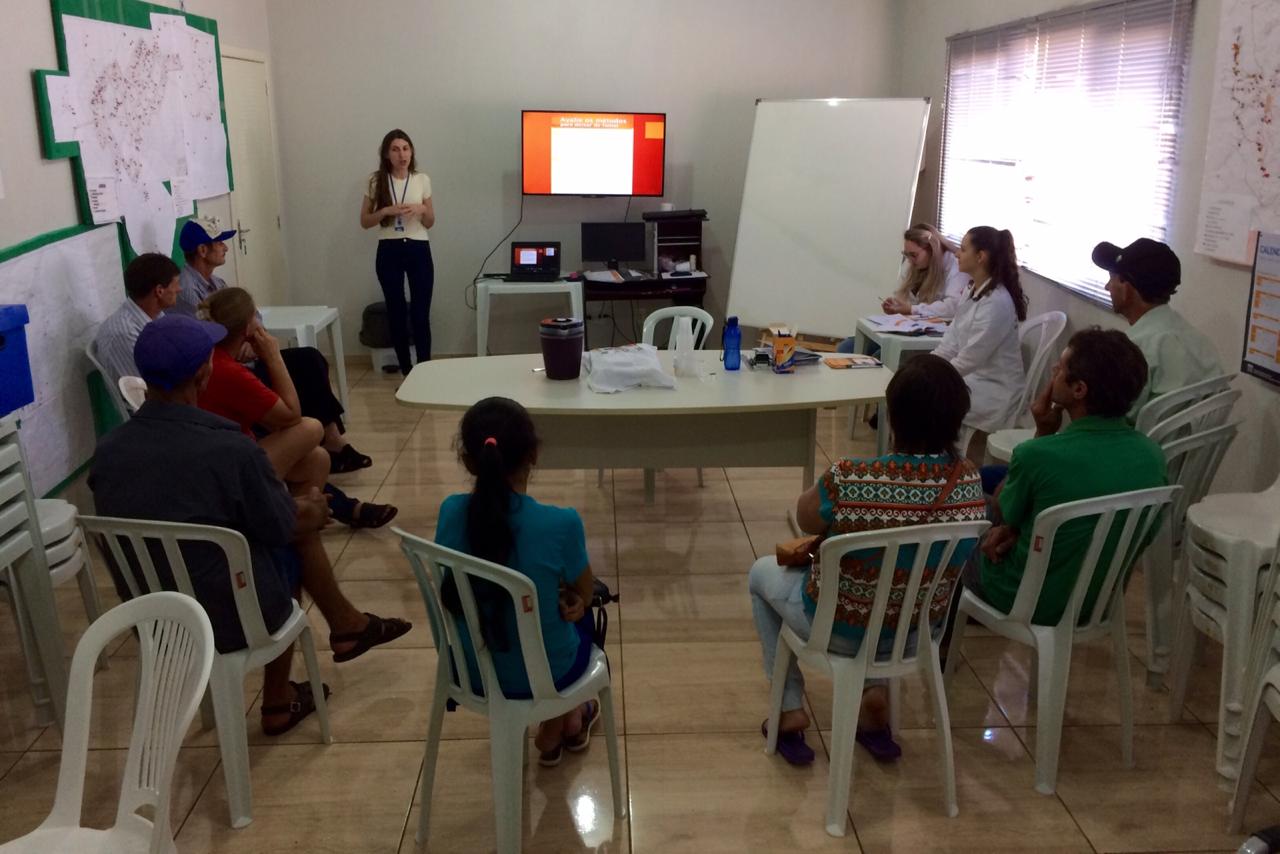 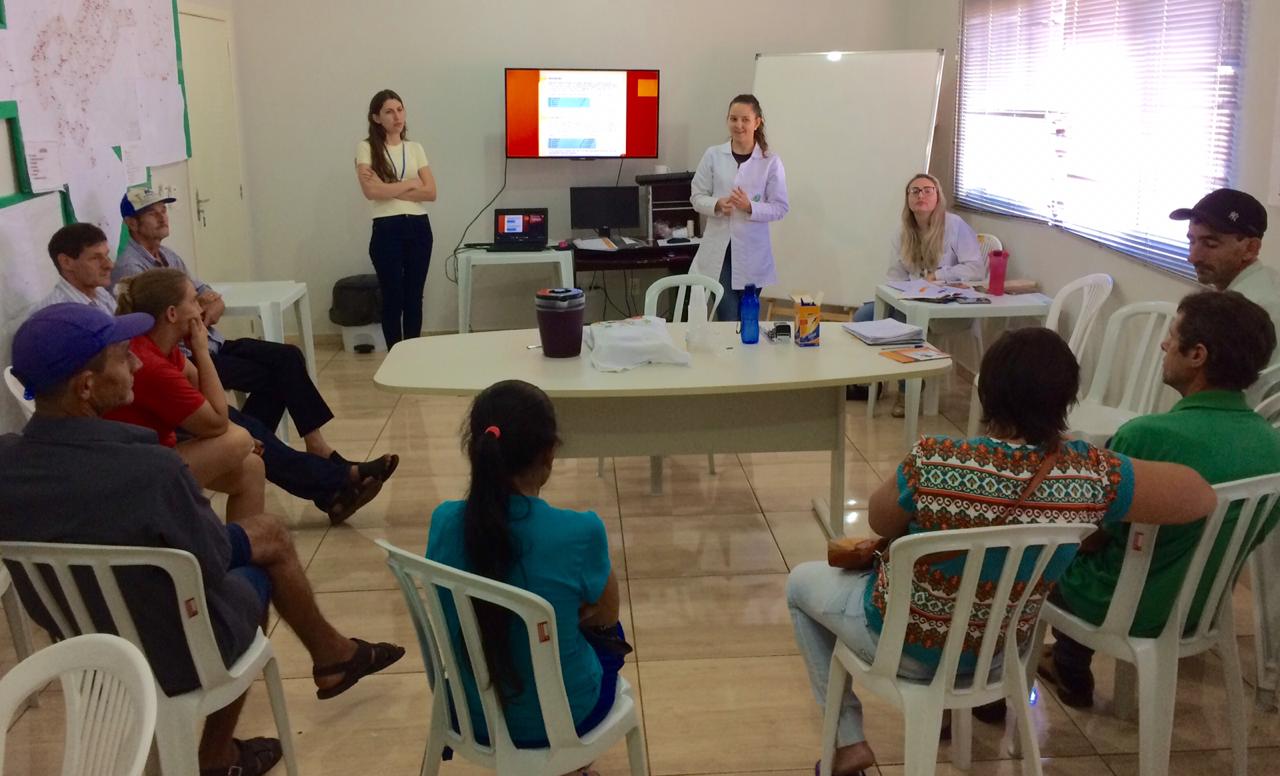 Grupo NASF: Dor crônica
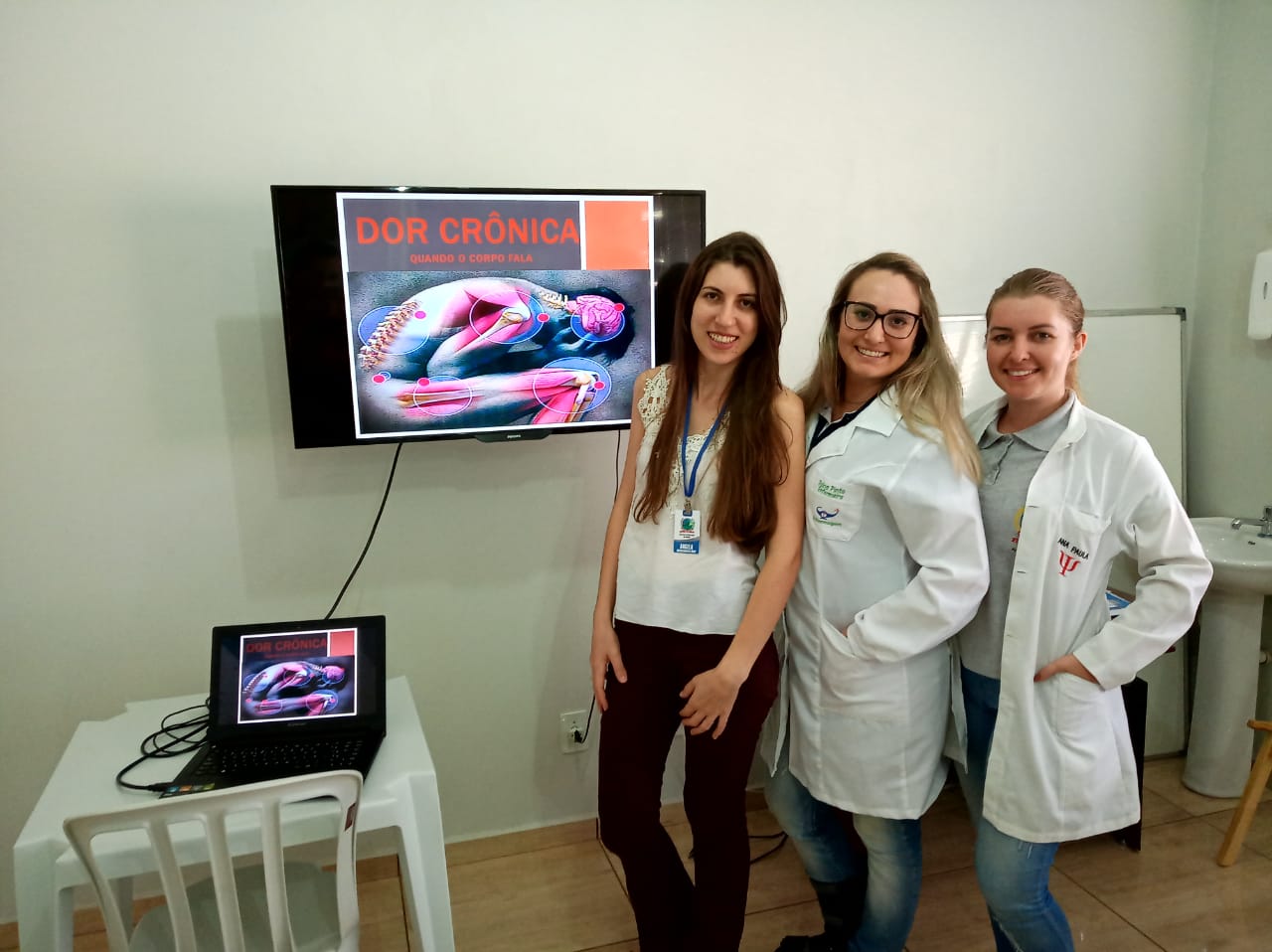 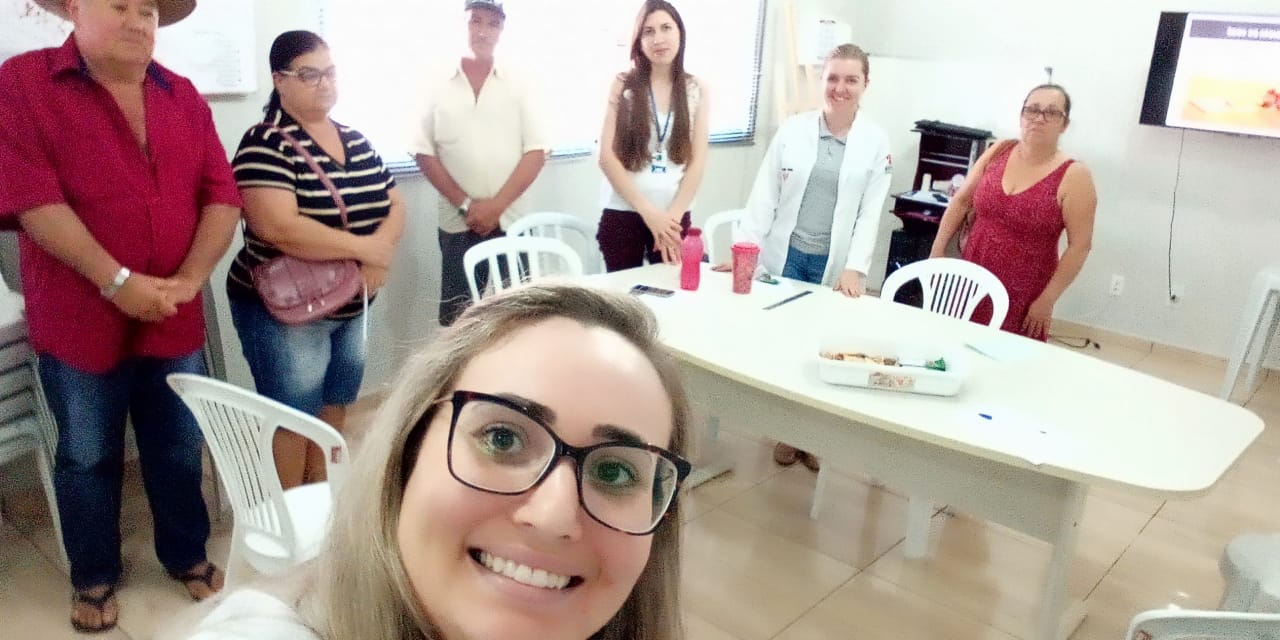